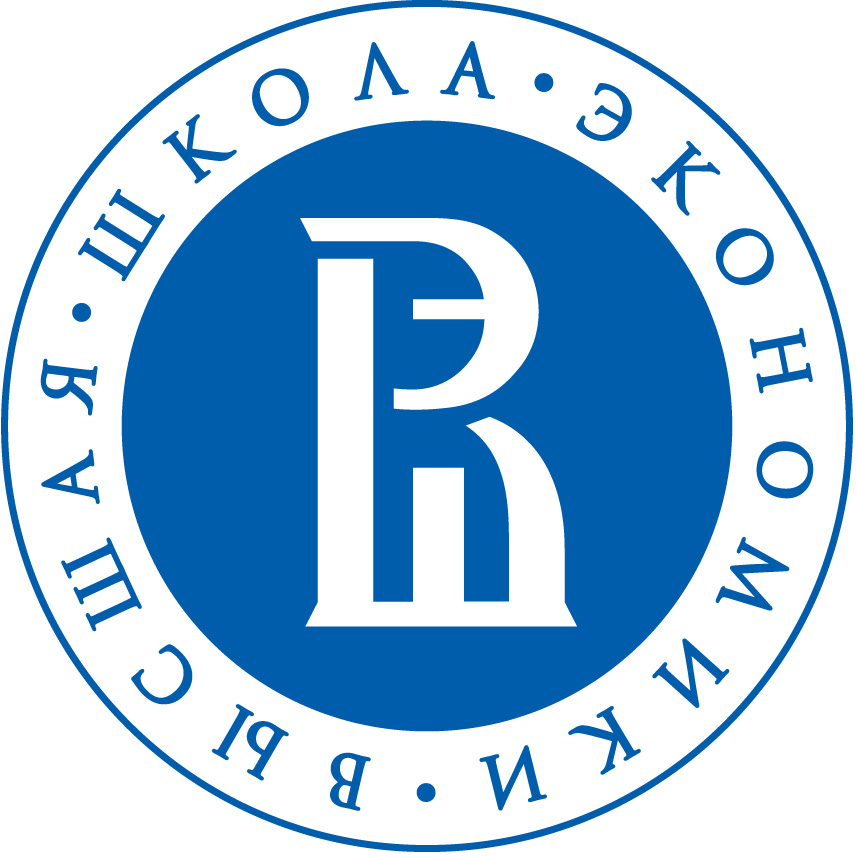 ДОКЛАД
Когнитивно-поведенческий коучинг как инструмент повышения жизнестойкости
2022
[Speaker Notes: Здравствуйте! 
Цель нашего доклада: представить авторскую концепцию когнитивно-поведенческий коучинга как инструмента определения и достижения своих целей.]
Почему мы заговорили о «жизнестойкости» сейчас?
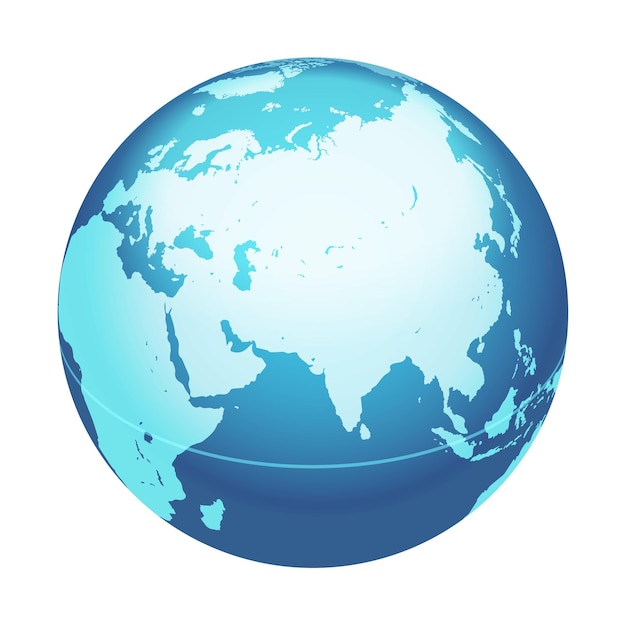 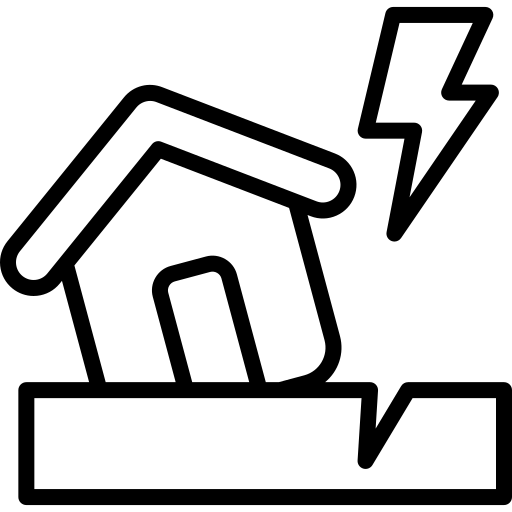 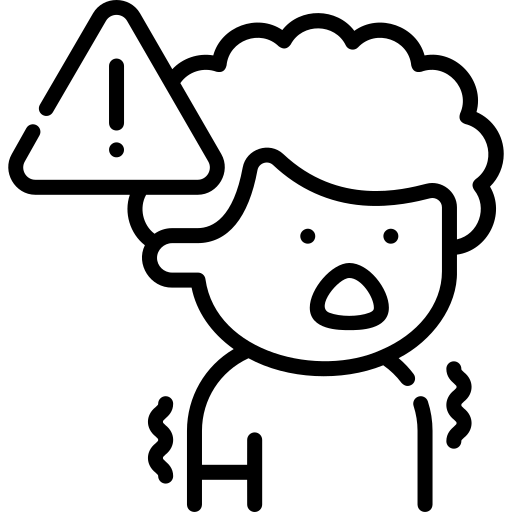 Хрупкий
Тревожный
N
B
I
A
BANI-мир
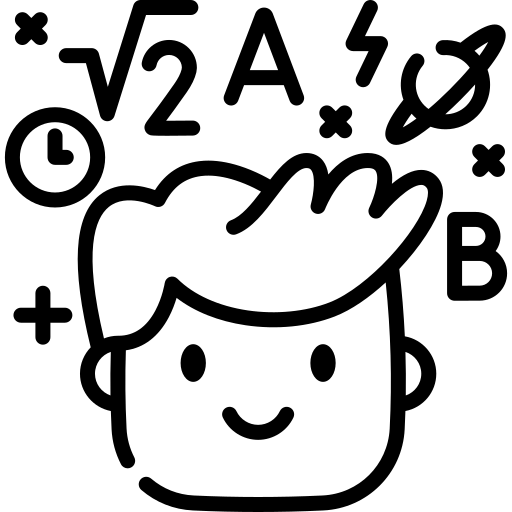 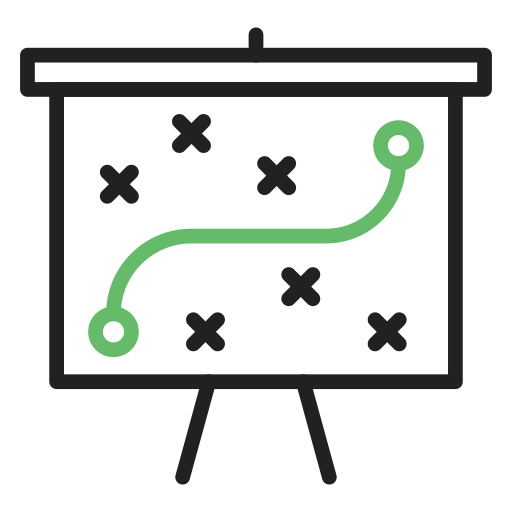 Нелинейный
Непостижимый
«Как сохранить себя и свой бизнес в ситуациях частого стресса и постоянных изменений?»
[Speaker Notes: Несколько лет назад на смену уже привычному термину “VUCA мир” пришел термин “BANI мир”, предложенный футурологом Жамме Кассио. И, кстати, случилось это еще до пандемии COVID-19.
Что же из себя представляет этот “новый мир”? 
B – Хрупкий. 
Кажущиеся надежными и основательными вещи, структуры, организации «ломаются», мы подвержены катастрофе в любое время. 
A – Тревожный. 
Еще не успела до конца завершиться пандемия, а на смену ей пришло новое событие, теперь уже в политической сфере, затронувшее огромное количество людей по всему миру. Неудивительно, что в настоящее время почти каждый в той или иной мере испытывает тревогу, открывая новости или думая о неопределенном будущем своих детей и бизнеса. 
N – Нелинейный. 
Замечали ли вы, что диспропорция между причиной и следствием в последнее время становится все боле и более очевидной? Результаты предпринятых или НЕ предпринятых действий оказываются в конечном итоге несбалансированными. Небольшие решения способны привести к огромным последствиям различной полярности, а огромные усилия – к ничтожным результатам. Крошечный вирус заставил большую часть населения мира прятаться по домам. Он поражает гигантские бизнес-модели и возвышает маленькие стартапы. 
I – Непостижимый. 
За непостижимостью скрывается конечное состояние «информационной перегрузки». Дополнительная информация больше не является гарантией лучшего понимания. Да, людям стало проще находить ответы на поставленные вопросы, но далеко не все они имеют смысл. Непостижимость, по мнению Жамме Касио, присуща системам искусственного интеллекта, которыми мы начинаем активно пользоваться. Чем больше системы ИИ усложняются, тем даже их создателям сложнее понять, как они принимают то или иное решение. 
Наши жизненные стратегии и убеждения относительно способов достижения целей формировались в другие времена. Сейчас же все меняется так быстро, что, не успев адаптироваться к одной реальности, ее уже сменяет другая. 

Исходя из этого, возникает вполне оправданный вопрос: «Как сохранять себя и свой бизнес в ситуациях частого стресса и постоянных изменений?» 
И этот вопрос и ответы на него особенно актуальны для бизнеса и тех лидеров, которые им управляют. 

Вот почему вопрос о развитии жизнестойкости сейчас звучит особенно актуально.]
4
Что такое «жизнестойкость»
1
2
3
4
Образовательное решение «Жизнестойкость лидера»
Роль когнитивно-поведенческого коучинга в развитии жизнестойкости
ВОПРОСА
Результаты исследования
[Speaker Notes: В сегодняшнем докладе мы хотели бы сосредоточиться на 4 основных вопросах.]
?
Что такое «жизнестойкость»
- представляет собой систему убеждений о себе, о мире, об отношениях с миром (Maddi, Kobasa), которая помогает личности выдерживать стрессовую ситуацию, сохраняя внутреннюю сбалансированность и не снижая успешность деятельности.
Жизнестойкость (hardiness)
Это диспозиция, включающая в себя три сравнительно автономных компонента:
вовлеченность (в деятельность)
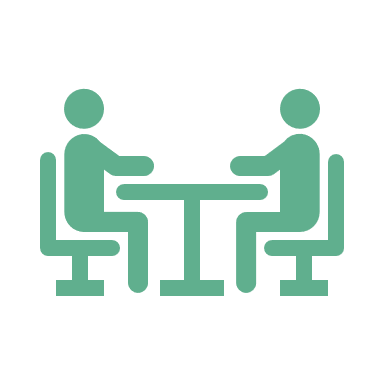 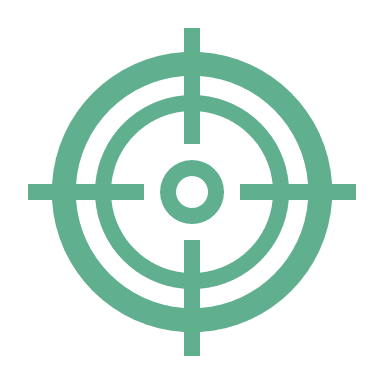 контроль (за исполнением целей)
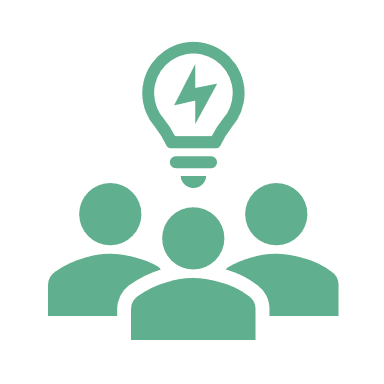 принятие риска
[Speaker Notes: Понятие жизнестойкости, введенное Сьюзен Кобейса и Сальваторе Мадди {Kobasa, 1979; Maddi, Kobasa, 1984), находится на пересечении теоретических воззрений экзистенциальной психологии и прикладной области психологии стресса и совладания с ним. 

В качестве отправной точки мы с коллегами взяли концепцию развития жизнестойкости Сьюзен Кобейса и Салаватора Мадди. 
В соответствии с данной концепцией Жизнестойкост представляет собой систему убеждений о себе, о мире, об отношениях с миром (Maddi, Kobasa), которая помогает личности выдерживать стрессовую ситуацию, сохраняя внутреннюю сбалансированность и не снижая успешность деятельности.  

Это диспозиция, включающая в себя три сравнительно автономных компонента: 

Вовлеченность (commitment) определяется как «убежденность в том, что вовлеченность в происходящее дает максимальный шанс найти нечто стоящее и интересное для личности» (Maddi, 1998 b). Человек с развитым компонентом вовлеченности получает удовольствие от собственной деятельности. В противоположность этому, отсутствие подобной убежденности порождает чувство отвергнутости, ощущение себя «вне» жизни. «Если вы чувствуете уверенность в себе и в том, что мир великодушен, вам присуща вовлеченность» {Maddi, 1987, р. 103). 
Контроль (control) представляет собой убежденность в том, что борьба позволяет повлиять на результат происходящего, пусть даже это влияние не абсолютно и успех не гарантирован. Противоположность этому — ощущение собственной беспомощности. Человек с сильно развитым компонентом контроля ощущает, что сам выбирает собственную деятельность, свой путь. 
Принятие риска (challenge) — убежденность человека в том, что все то, что с ним случается, способствует его развитию за счет знаний, извлекаемых из опыта, — неважно, позитивного или негативного. Человек, рассматривающий жизнь как способ приобретения опыта, готов действовать в отсутствие надежных гарантий успеха, на свой страх и риск, считая стремление к простому комфорту и безопасности обедняющим жизнь личности. В основе принятия риска лежит идея развития через активное усвоение знаний из опыта и последующее их использование. 

Мадди и Кобейса развивали данную систему убеждений у сотрудников IBT в тренинговом формате в малых группах по 6-8 человек на протяжении…15 недель.
Для сегодняшних бизнес-реалий такая длительность учебной программы неприемлемая.

И мы с коллегами задались вопросом: «Каким образом можно сократить длительность программы до 3 недель и при этом не потерять в качестве результатов?»

Далее, мы бы хотели поделиться нашей версией образовательного решения «Жизнестойкость лидера»]
!
Образовательное решение «Жизнестойкость лидера»
Структура программы «Жизнестойкость лидера»
8 часов (4 ч + 4 ч)
1,5 часа
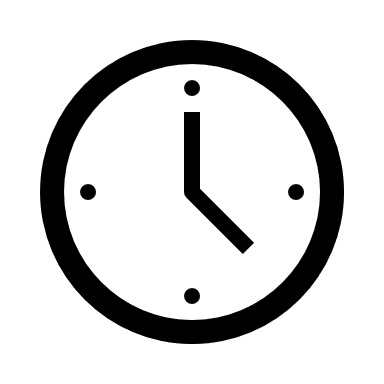 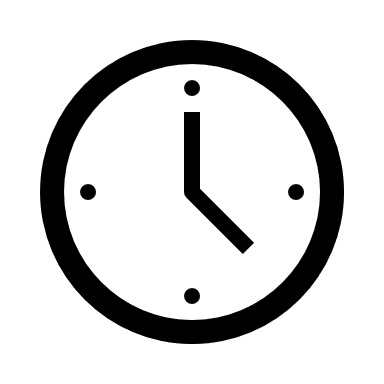 Теоретическая подготовка
(самостоятельно)
Пре-рид
Дополнительная литература
Диагностика текущего состояния
Он-лайн тренинг на платформе Zoom + доска Miro
Он-лайн обучение
Межмодульная практика:
Реализация личного плана действий 
Применение когнитивной модели к другим стрессовым ситуациям
Прохождение 3 коуч-сессий
Самостоятельная практика
Коучинг
1 неделя
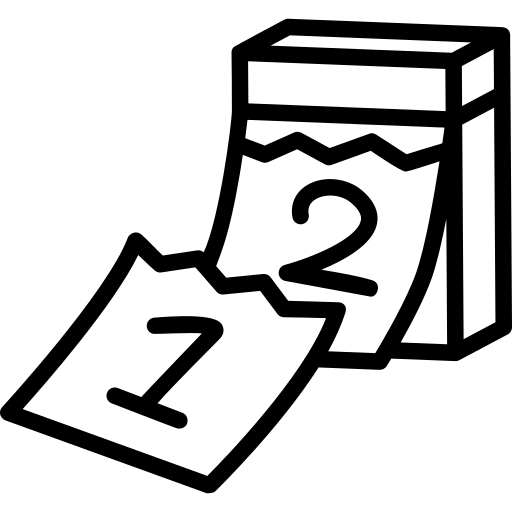 2 недели
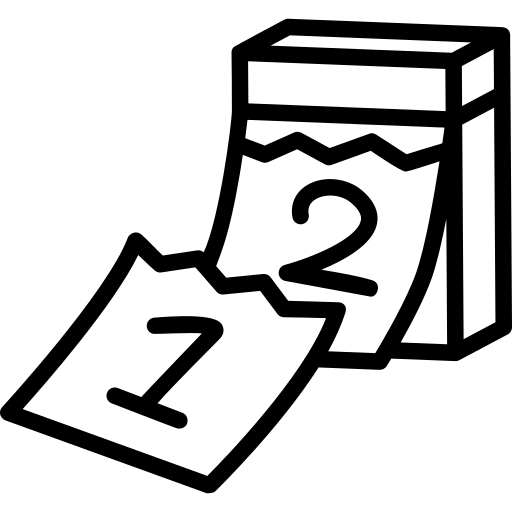 Всего: 3 недели
Структура программы «Жизнестойкость лидера»
8 часов (4 ч + 4 ч)
1,5 часа
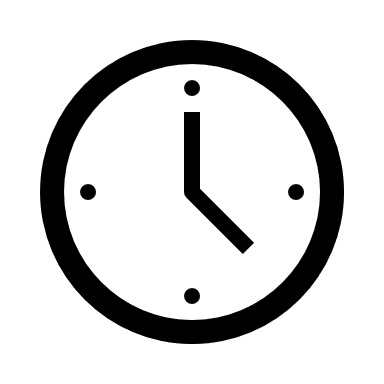 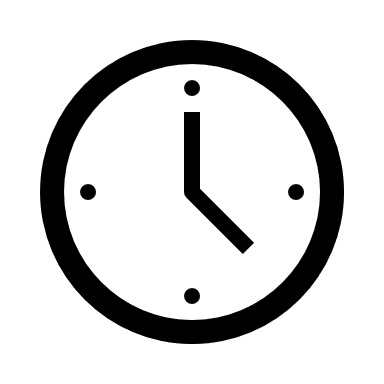 Теоретическая подготовка
(самостоятельно)
Пре-рид
Дополнительная литература
Диагностика текущего состояния
Он-лайн тренинг на платформе Zoom + доска Miro
Он-лайн обучение
Межмодульная практика:
Реализация личного плана действий 
Применение когнитивной модели к другим стрессовым ситуациям
Прохождение 3 коуч-сессий
Самостоятельная практика
Коучинг
1 неделя
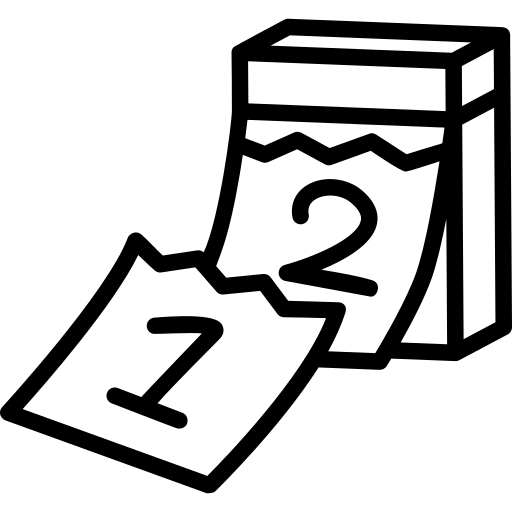 2 недели
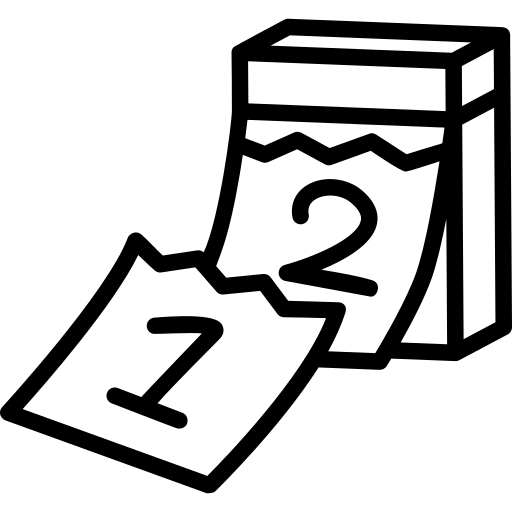 Всего: 3 недели
Структура программы «Жизнестойкость лидера»
8 часов (4 ч + 4 ч)
1,5 часа
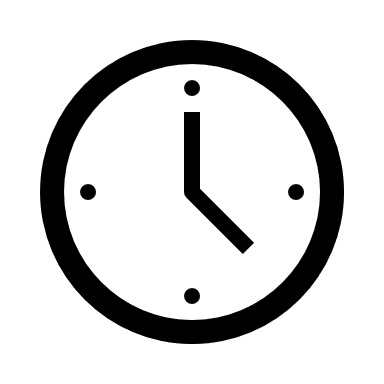 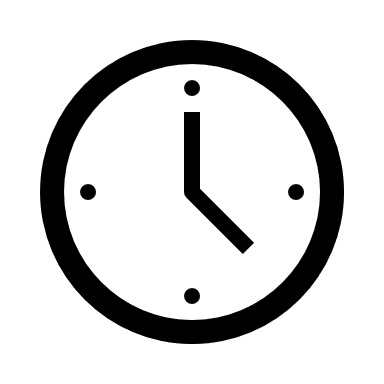 Теоретическая подготовка
(самостоятельно)
Пре-рид
Доп литература
Диагностика текущего состояния
Он-лайн тренинг на платформе Zoom + доска Miro
Он-лайн обучение
Межмодульная практика:
Реализация личного плана действий 
Применение когнитивной модели к другим стрессовым ситуациям
Прохождение 3 коуч-сессий
Самостоятельная практика
Коучинг
1 неделя
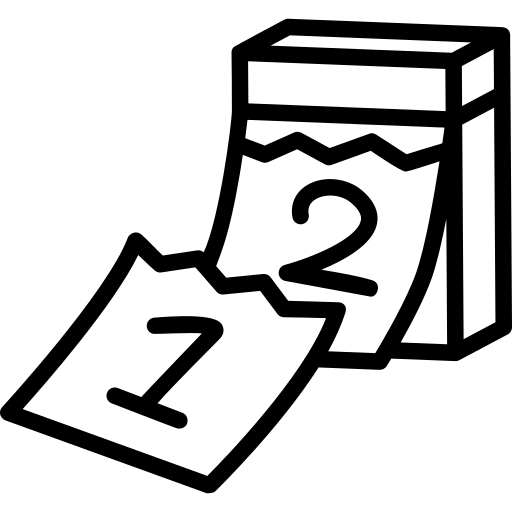 2 недели
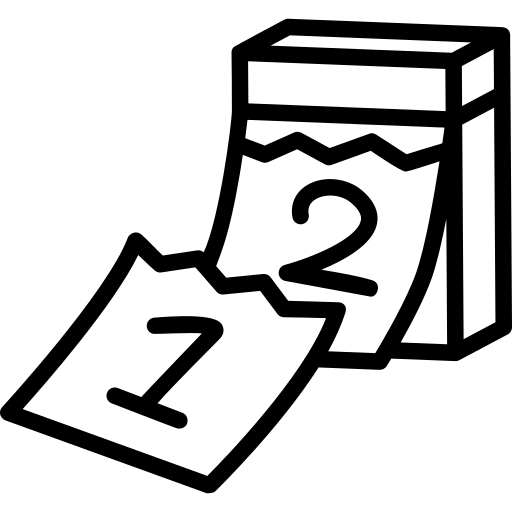 Всего: 3 недели
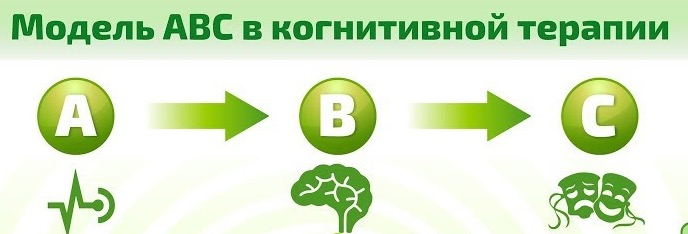 Модель жизнестойкости
В
С
А
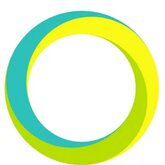 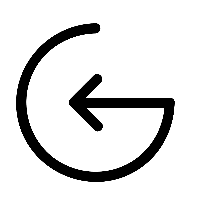 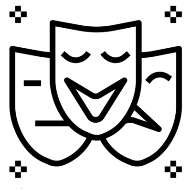 Эмоции
Техника «Фокусирование»
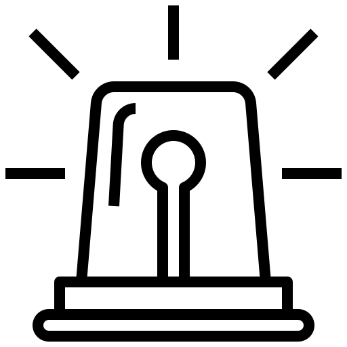 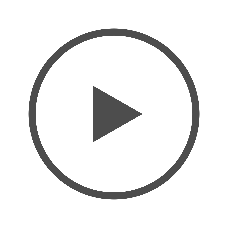 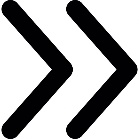 Дыхательная практика
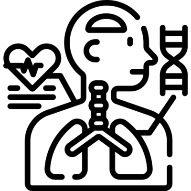 Физиологические реакции
Мышечная релаксация по Джекобсону
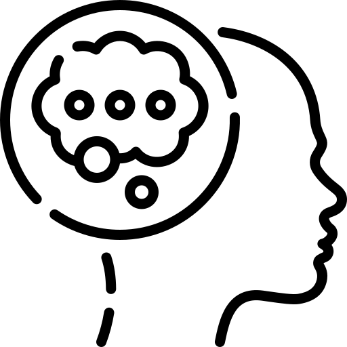 «Body skan»
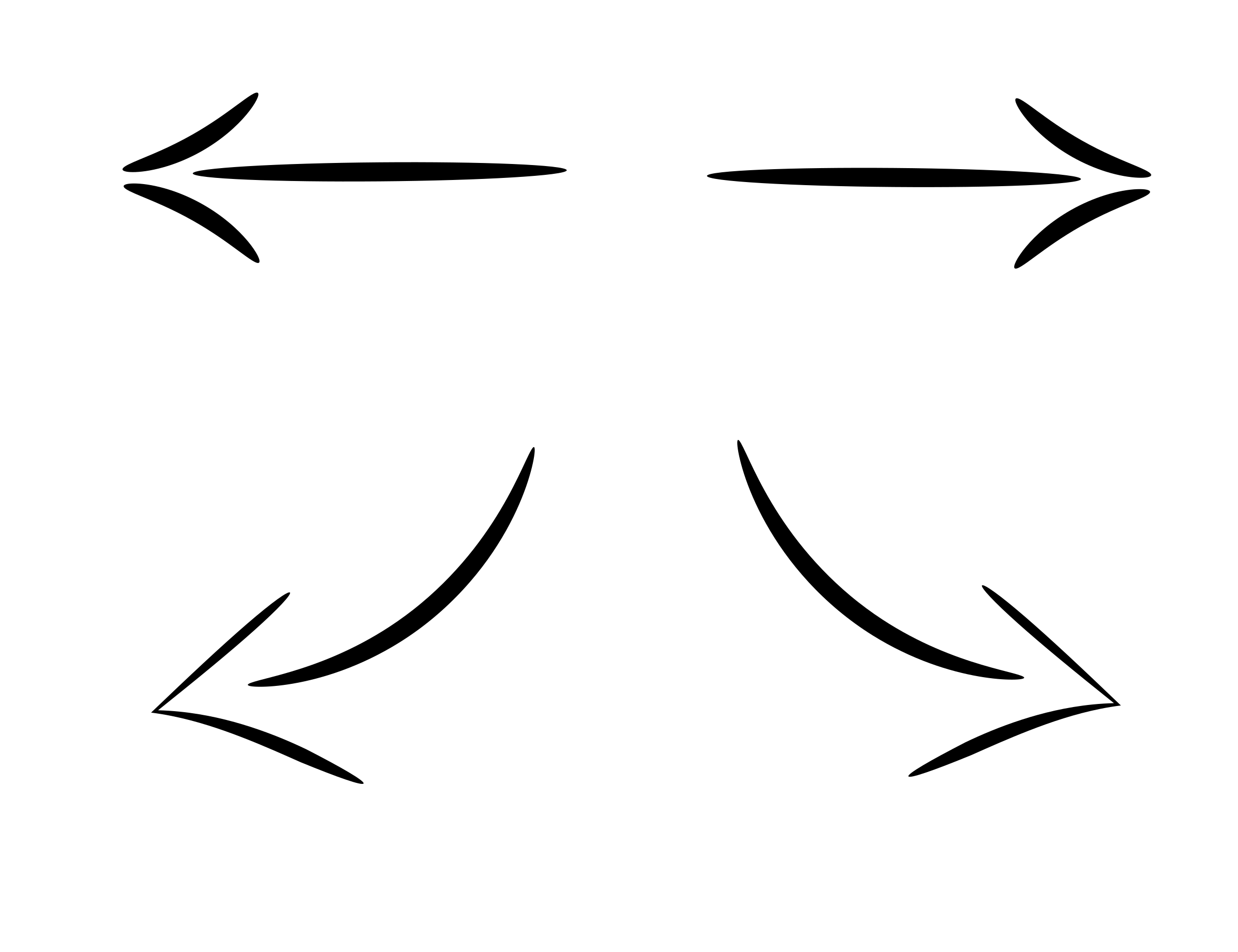 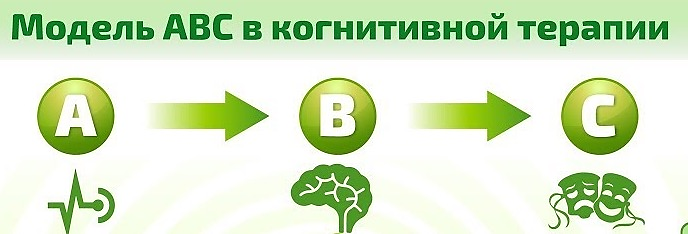 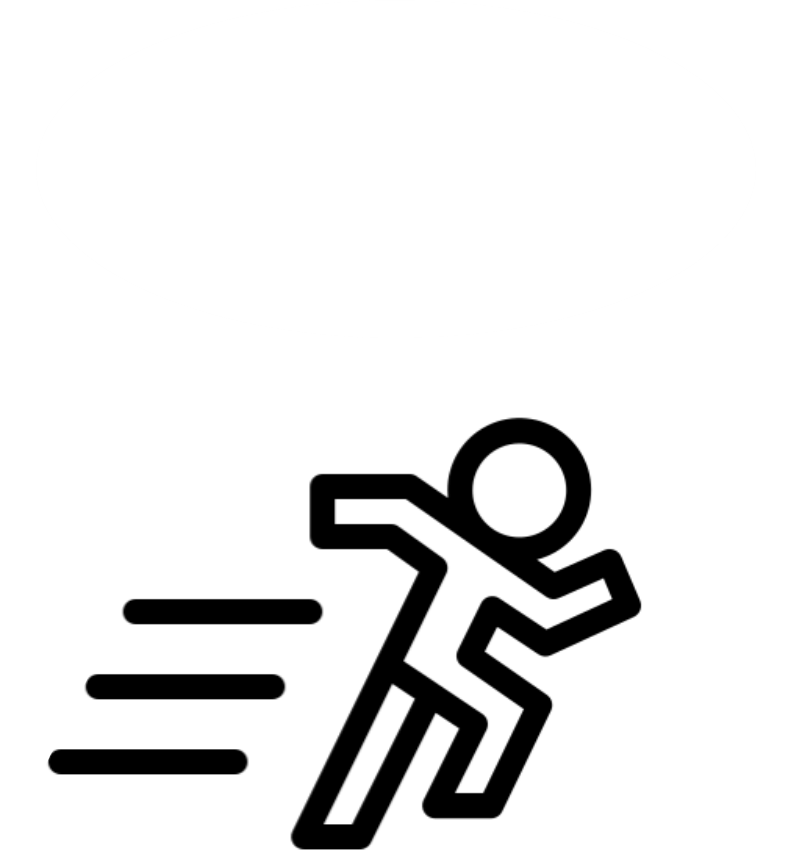 Техника «Расширение фокуса внимания»
Техника «Реконструкция»
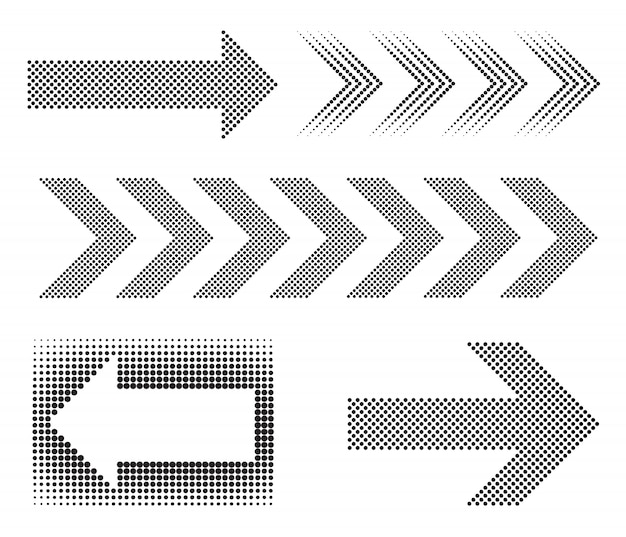 «Я сам» (техника «Трансофрмационный план действий»)
Действия
Техника «Перспектива»
«Социальная поддержка» 
(техники «Значимые люди», «4 уха»)
СИТУАЦИЯ
“activating experience”
«ЛИНЗА» 
(мысли, убеждения, мнение) “beliefs”
ПОСЛЕДСТВИЯ
“consequences ”
[Speaker Notes: Программа начиналась с выбора проблемной ситуации, над который участник хотел бы поработать в течение тренинга.
Далее мы объясняли основную концепцию или модель тренинга и участники раскладывали свою проблемную ситуацию по данной модели: кратко описывали свою ситуацию, выписывали мысли, относительно данной ситуации и последствия в виде эмоций, физиологических реакций и действий.
А - activating experience или Ситуация (участники кратко описывают свою стрессовую ситуацию)
В – beliefs или Мысли, убеждения (участники выписывают все мысли, которые им приходят в голову, когда они думают о свое ситуации). В программе мы назвали это «Линзой», через которую мы воспринимаем ситуацию.
С – consequences или Последствия в виде эмоций, физиологических реакций и действий, которые участники предпринимают по отношению к их стрессовой ситуации.
Данная модель является тем базисом, на который будут нанизывать все техники и подходы, описанные С. Мадди в его концепции. 

После общего знакомства с моделью мы начинаем наполнять ее техниками. Мы даем две техники на расширение понимания ситуации, 1 технику на работу с мыслями и 1 технику для работы с поведением. Таким образом первый день тренинга заканчивается созданием плана действий по работе со своей стрессовой ситуацией, который участники должны будут реализовать за ближайшую неделю.
Второй день тренинга состоит из двух частей. В части про социальную поддержку мы обучаем участников тому, как запрашивать разные виды соц поддержки у разных людей. А в пятой части исследуем различные варианты практик ЗОЖ, помогающих нам физически расслабляться и возвращаться в тонус.]
Структура программы «Жизнестойкость лидера»
8 часов (4 ч + 4 ч)
1,5 часа
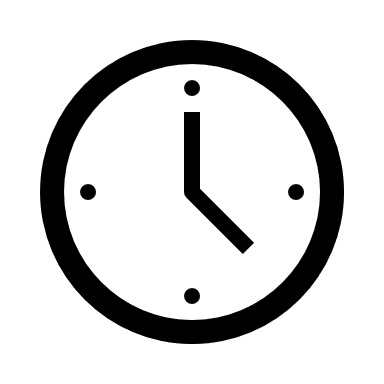 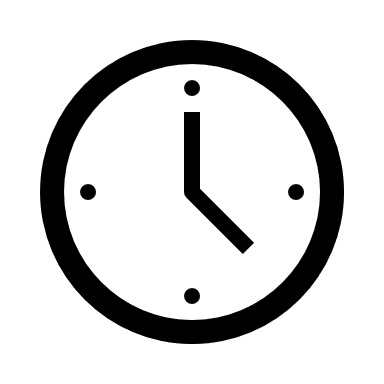 Теоретическая подготовка
(самостоятельно)
Пре-рид
Доп литера
Диагностика текущего состояния
Он-лайн тренинг на платформе Zoom + доска Miro
Он-лайн обучение
Межмодульная практика:
Реализация личного плана действий 
Применение когнитивной модели к другим стрессовым ситуациям
Прохождение 3 коуч-сессий
Самостоятельная практика
Коучинг
1 неделя
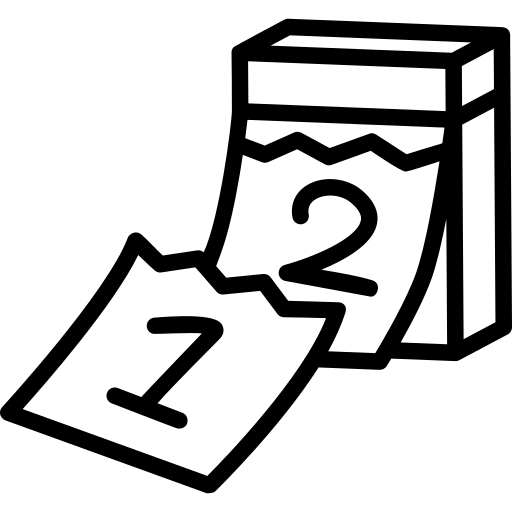 2 недели
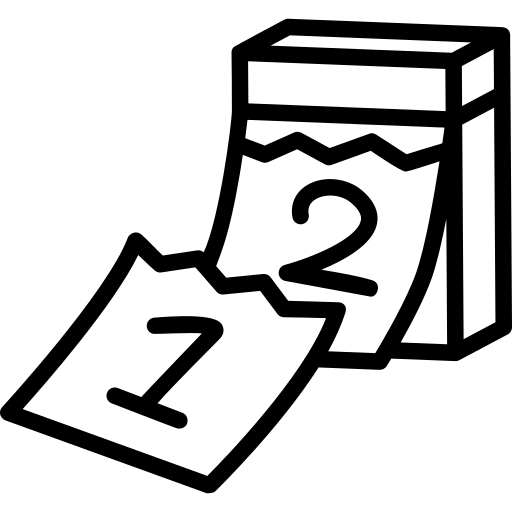 Всего: 3 недели
[Speaker Notes: И, наконец, заключительный элемент программы – коучинг, который проводится в межмодульном пространстве и после второго дня он-лайн обучения.
Эта практика как раз и помогает участникам «адаптировать» все изученные техники под их ситуации и более детально и глубоко их проработать совместно с коучем.]
!
Роль когнитивно-поведенческого коучинга в развитии жизнестойкости
Определение
Коучинг
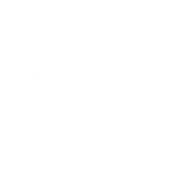 - это вид профессиональной деятельности по сопровождению человека в определении и достижении своих целей с использованием знаний     о мышлении и поведении.
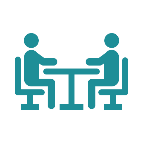 сопровождение
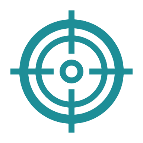 определение своих целей
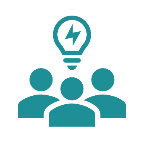 с использованием знаний о мышлении и поведении
[Speaker Notes: Начнем с определения коучинга, которое подчеркивает его отличие от схожих видов деятельности:
Коучинг – это вид профессиональной деятельности по сопровождению человека в определении и достижении своих целей с использованием знаний о мышлении и поведении.
Важные слова:
Сопровождение – коуч большую часть времени находится в позиции сопровождения мыслительного процесса клиента. Коучу не нужно понимание ситуации клиента. Коуч лишь создает условия для продуктивного мышления.  
Определение своих целей. Коучинг начинается там, где есть конкретная цель. К определению цели в коучинге мы вернемся чуть позже. Но второе важное слово – это своих. Клиенту легко обозначить формальные цели, но очень НЕ легко определить СВОИ аутентичные цели. 
С использованием знаний о мышлении и поведении. Источником этих знаний является коуч и в нужные моменты он делиться ими с клиентом.]
Когнитивная модель коучинга
Деятельность
Эмоции
Действия
Ситуация
Мысли
Ситуация
[Speaker Notes: Перед вами уже знакомая модель, но с более правильным названием.

В связи с тем, что наши участники уже познакомились с данной моделью на тренинге, успели с ней поработать на практике, коуч и клиент уже на первой сессии имели возможность говорить «на одном языке», что очень облегчает совместную работу и позволяет сократить кол-во сессий. В нашем случае до 3-4, вместо 10, как в случае, если коучинг проводится без поддержки тренинговой программы. 

Ситуация выделена, так как клиент фокусируется прежде всего на ситуации - на том, как на нее можно влиять. Ведь достижение цели – это, как правило, изменение ситуации. 
В когнитивной части нас значительно меньше интересуют дисфункциональные мысли, так  как у любого человека найдется позитивный когнитивный опыт, на который можно опереться. 
Так как достижения цели предполагает планирование действий, то мы говорим о действиях и деятельности.
С помощью когнитивной модели мы рассматривает не ситуации прошлого, пусть и позитивного, а ситуации настоящего и желаемого будущего в виде трех временных срезов.]
Ситуативный уровень (временные срезы)
1 уровень
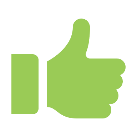 Поле решения
Поле проблемы
[Speaker Notes: Срез настоящего (или актуального прошлого) – поле текущей ситуации
Срез желаемого будущего – ситуация, когда цель будет достигнута
Срез действий – ситуации действий на пути к своей цели  
Эти срезы можно представить в виде таблицы-протокола – как часть концептуализацией кейса, который мы называем когнитивной картой клиента.
В этой карте мы видим 2 стороны: слева – поле проблемы, справа – поле решения. Коуч способствует исследованию каждого из этих полей. И самое важное – помогает клиенту перевести свое внимание из поле проблемы в поле решения.
Помимо сбора данных, карта помогает структурировать сессию, так как в ней прослеживается последовательность заполнения и иерархия. 
Клиент видит эту карту на сессии, она остается ему после сессии и может использоваться на следующих сессиях.]
Уровень убеждений и знаний
2 уровень
1 уровень
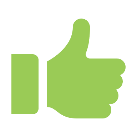 Поле решения
Поле проблемы
[Speaker Notes: Но почти всегда есть нечто большее, что не позволяет найти решений на ситуативном уровне. 
Тогда решение лежит на более высоком уровне мышления – на уровне убеждений и знаний. 
В данном случае коуч особенно отслеживает на уровне «Убеждений» проявление трех основных жизнестойких убеждения, о которых мы говорили ранее: вовлеченность, контроль и принятие риска.

Поэтому мы предлагаем использовать слово Знание вместо функциональных убеждений. 
Знания – это когниции, в которых учитывается контекст, специфика конкретной ситуации. 
В основе Знания лежит принятие фактов реальности, рациональное мышление, проверяемый опыт. Такие знания, как правило, эмоционально нейтральны. 
От слепой веры убеждений клиент переходит к уверенности знаний благодаря лучшему видению и пониманию ситуации.]
Уровни ценностей и смысла
4 уровень
3 уровень
2 уровень
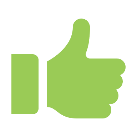 Поле решения
1 уровень
Поле проблемы
[Speaker Notes: На уровне Убеждений можно остановиться. 
Но есть уровни, которые очень важны для целеполагания и целедостижения. 
Это уровень ценностей и личностного смысла. 
Для того чтобы цель была аутентичной, значимой и экологичной необходимо соотнести ее со своими ценностями и личностным смыслом. Понимание ценностей и смысла, которые лежат за достижением цели придает мотивацию и уверенность клиенту.]
Значение цели для коучинга
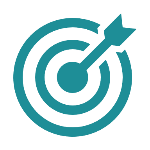 4 уровень
3 уровень
2 уровень
1 уровень
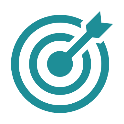 [Speaker Notes: И наконец мы достигли цели.
Определение и достижение своих целей – это ключевой аспект коучинга.
Если мы теряем цель, то коучинг перестает быть коучингом.
Все остальные составляющие присутствуют только для того, чтобы процесс целеполагания и целедостижения состоялся.
Каждую секунду коучинга профессиональный коуч должен задаваться двумя вопросами: 
– Определена ли цель клиента
Помогает ли это достичь его цели]
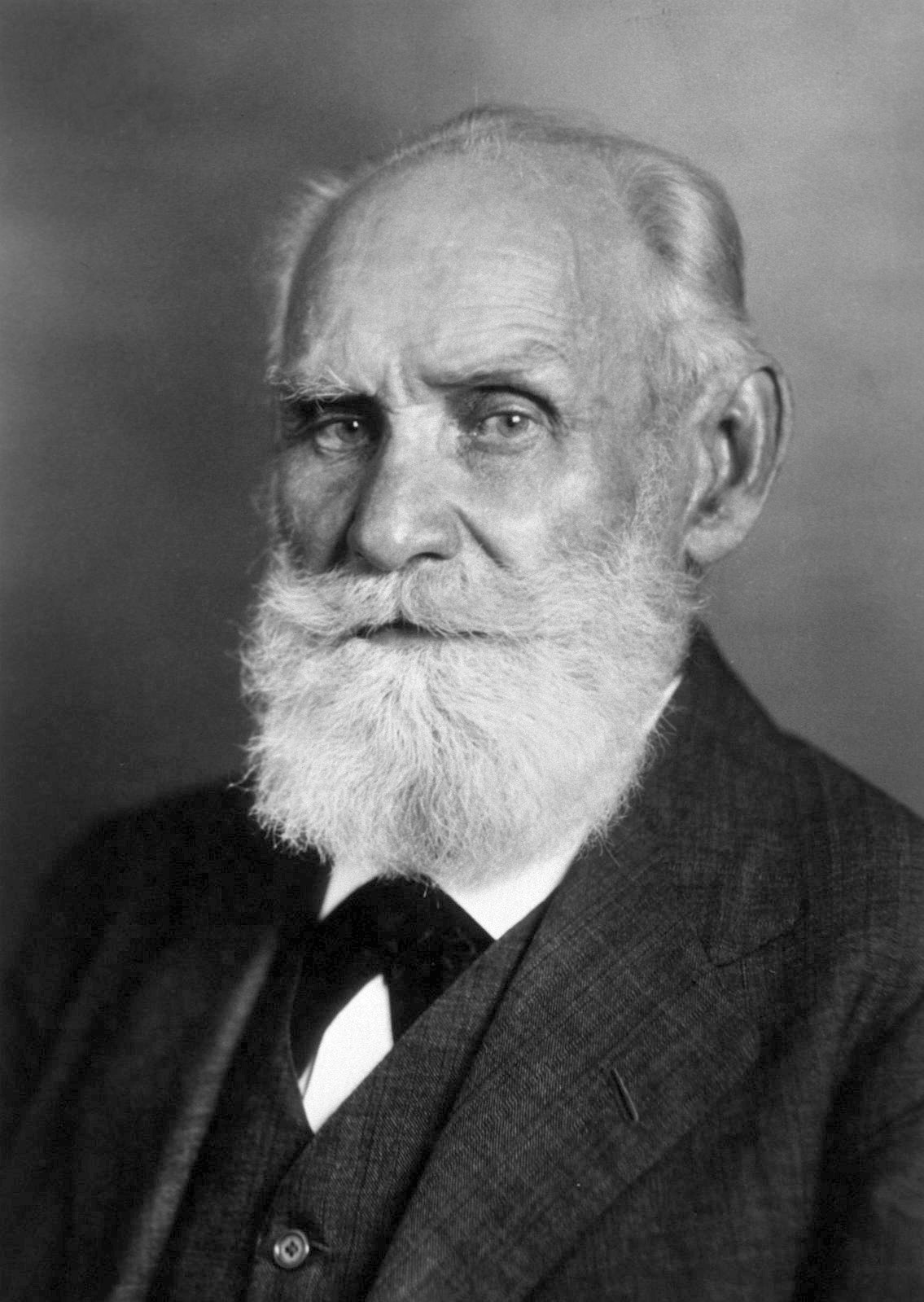 Рефлекс цели 
по И.П. Павлову
«Рефлекс цели имеет огромное жизненное значение, он есть основная форма жизненной энергии каждого 
из нас. Жизнь только того красна и сильна, кто всю жизнь стремится к постоянно достигаемой, но никогда не достижимой цели, или с одинаковым пылом переходит от одной цели к другой. 
Вся жизнь, все ее улучшения, вся ее культура делается рефлексом цели, делается только людьми, стремящимися к той или другой поставленной ими себе в жизни цели.
Наоборот, жизнь перестает привязывать к себе, как только исчезает цель. »*
* Павлов И.П. Рефлекс свободы. СПб. : Питер, 2001. 432 с.
[Speaker Notes: Почему же цели, а также процессы целеполагания и целедостижения так важны. 
Я позволю себе зачитать отрывки из доклада Ивана Петровича Павлова и статьи Аарона Бека и Хейг.
Рефлекс цели имеет огромное жизненное значение, он есть основная форма жизненной энергии каждого 
из нас. Жизнь только того красна и сильна, кто всю жизнь стремится к постоянно достигаемой, но никогда не достижимой цели, или с одинаковым пылом переходит от одной цели к другой. 
Вся жизнь, все ее улучшения, вся ее культура делается рефлексом цели, делается только людьми, стремящимися к той или другой поставленной ими себе в жизни цели. Наоборот, жизнь перестает привязывать к себе, как только исчезает цель. »*

Что же происходит, когда мы попадаем в стрессовую ситуацию, например, связанную

И последняя фраза отрывка из доклада великого ученого прекрасно, на наш взгляд, одну из главных причин развития хронического стресса и более серьезных психических и физических заболеваний, ведь человек – это био-психо-социальная система.]
Цель с позиций КПК
Цель - это осознанный конкретизированный образ желаемого результата (в виде объекта, состояния          или процесса), обусловленный возможностями, ценностями и личностным смыслом человека.*
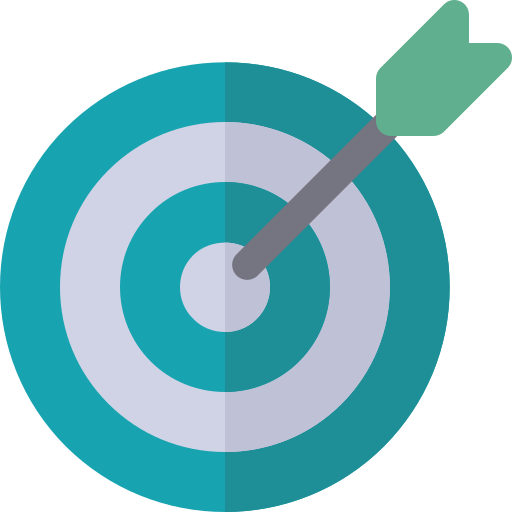 *Авторское определение (Василевский А.С., Попова К.С.)
[Speaker Notes: Проанализировав большое количество определений данного термина, мы предлагаем под словом «цель» понимать осознанный конкретизированный образ желаемого результата (в виде предмета, состояния или процесса), обусловленный возможностями, ценностями и личностным смыслом человека.]
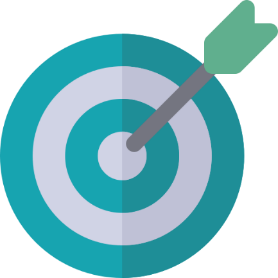 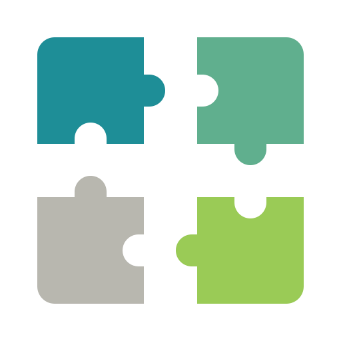 Цель
Целостность
[Speaker Notes: Но есть нечто не менее важное, чем цель. Это слово, которое этимологически и семантически близко к слову Цель. А именно - Целостность. 
Если нет целостности, то цели становятся чужими, действия демонстративным, исчезает мотивация и удовольствие от процесса достижения цели. 
С другой стороны определение и достижение своих целей помогает человеку приобрести и сохранять целостность даже в ситуациях сильного стресса.


Изначально, проектируя образовательное решение, мы полагали, что коучинг  станет одним из элементов, поддерживающих тренинг, но получилось наоборот. Именно коучинг стал тем основным элементом для большинства участников, который запустил череду их удивительных жизненных изменений и трансформаций.
Потому что когда есть четкое понимание своей цели и путей ее достижения, появляется вовлеченность, приятное ощущение контроля своей жизни, а также готовность действовать и рисковать. Появляется азарт и вкус жизни.
И жизнестойкость начинает развивать самым что ни наесть естественным путем.

Результаты проведенных исследований это подтверждают.]
!
Результаты исследования
Инструменты исследования: 
тест «Жизнестойкость»*
Нормативные значения
Внутренняя структура
Опросник состоит из 24 пунктов-утверждений, с которыми респондент должен выразить своё согласие или несогласие по 4-балльной шкале Ликкерта. Баллы считаются как в прямом, так и в обратном значении. 
Из шкалы могут быть извлечены 4 показателя: 
вовлечённость, 
контроль, 
принятие риска, 
общий показатель жизнестойкости.
Интерпретация
Для подсчета баллов ответам на прямые пункты присваиваются баллы    от 0 до 3 («нет» - 0 баллов, «скорее нет, чем да» - 1 балл, «скорее да, чем нет» - 2 балла, «да» - 3 балла), ответам на обратные пункты присваиваются баллы от 3 до 0 («нет» - 3 балла, «да» - 0 баллов). 
Затем суммируется общий балл жизнестойкости и показатели          для каждой из 3 субшкал (вовлеченности, контроля и принятия риска). Полученный результат может быть сравнён с нормативным.
Подсчёт сырых баллов
*Модификация Е.Н. Осина и Е.И. Рассказовой
[Speaker Notes: В качестве одного из основных инструментов исследования мы взяли тест «Жизнестойкости» в модификации Осина и Рассказовой, состоящий из 24 вопросов.
Участники заполняли его до и после тренинга]
Результаты исследования: тест «Жизнестойкость»
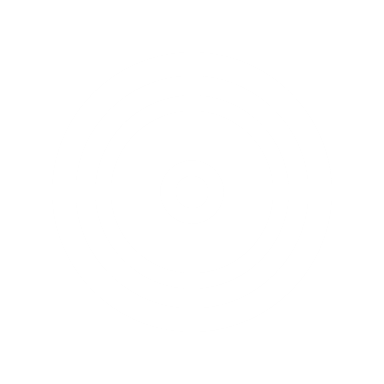 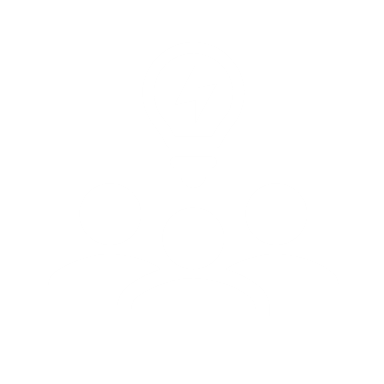 Контроль
Принятие риска
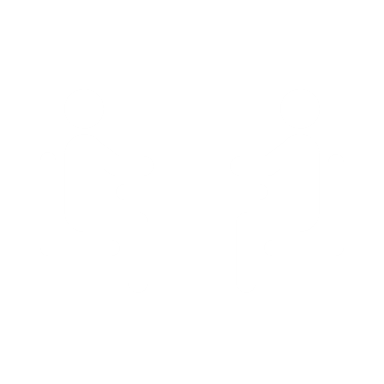 Вовлеченность
Показатель до тренинга
Показатель после тренинга
[Speaker Notes: Как видно из диаграмм, почти у всех из 7 участников «пилота» программы, наблюдается положительная динамика роста по каждому элементу компонента жизнестойкости по итогам обучения.]
Результаты исследования: 
тест «Жизнестойкость»
Уровень жизнестойкости
+22
+22
+3
+7
+3
+7
-1
[Speaker Notes: Общий уровень жизнестойкости у двух человек повысился на 3 пункта, у двух человек – на 7, и у двух человек – на 22 пункта. 
У одного участника мы видим снижение на 1 пункт. Учитывая, что у этого участника изначально уровень жизнестойкости был самым высоким в группе (средне-высоким по шкале теста), есть вероятность, что в результатах мы видим статистическую погрешность и уровень жизнестойкости не изменился по итогам прохождения программы.]
Ответы на интервью
Вопрос 1. 
Что вам дала программа в целом?
Вопрос 3. 
Изменения проблемной ситуации на сегодня?
Вопрос 4. 
Вклад в изменения от коучинга?
Вопрос 5. 
Были бы изменения без коучинга?
Вопрос 2. 
Каковы ваши результаты по итогам прохождения коуч-сессий в когнитивно-поведенческом подходе?
Приглашаем к знакомству и сотрудничеству!
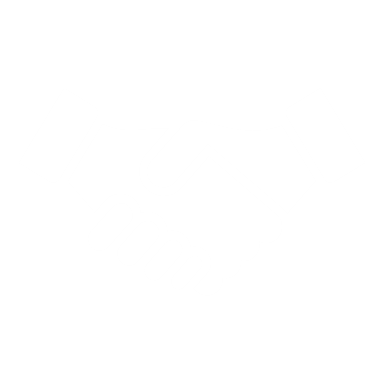 Статья в сборнике докладов Форума АКПП 2022
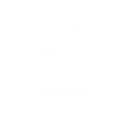 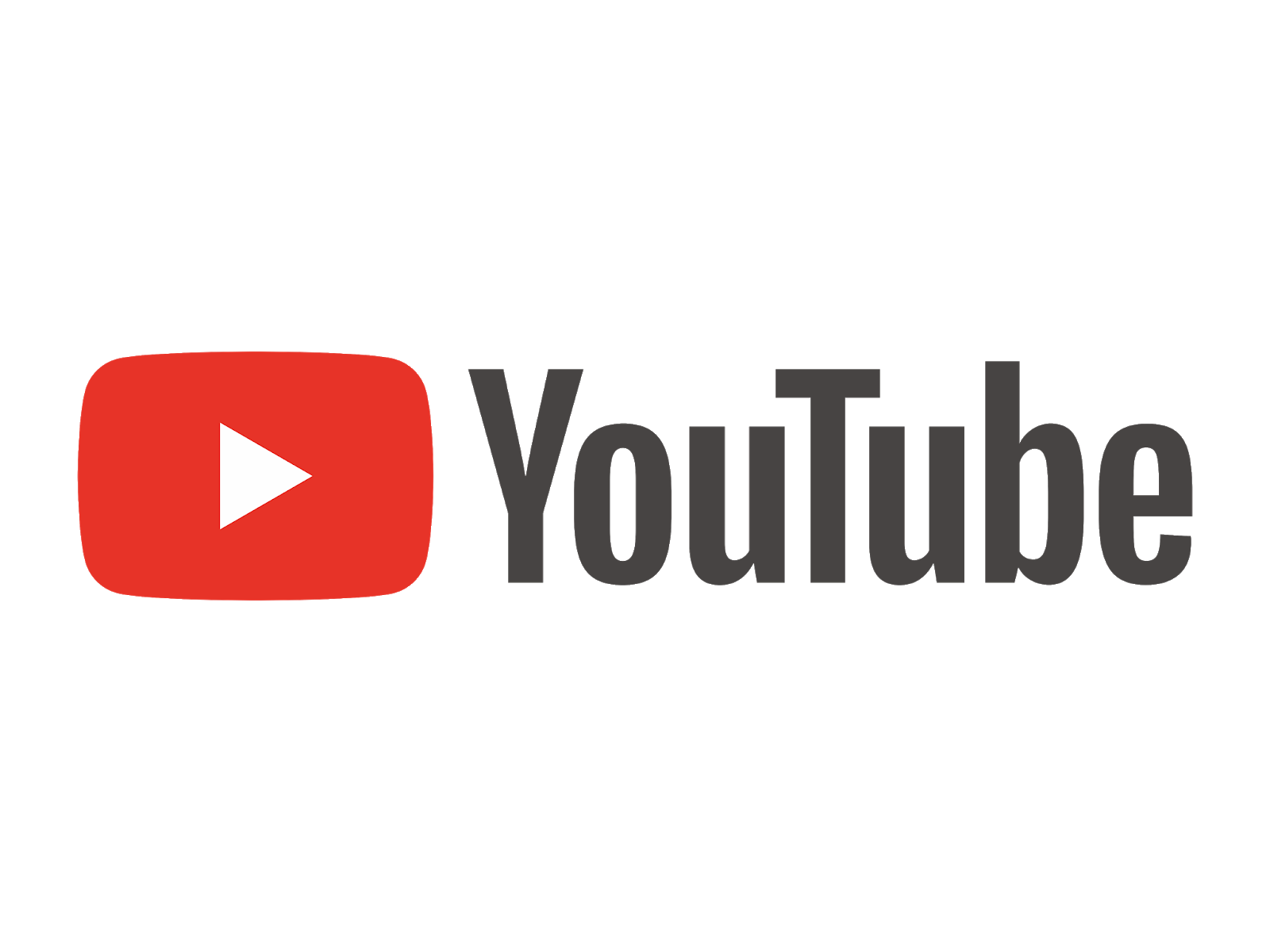 Канал «научно-обоснованный коучинг»
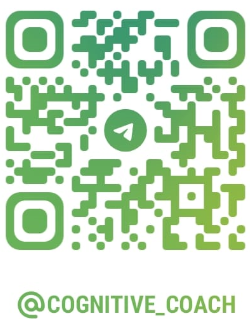 Группа в Telegram: t.me/cognitive_coach
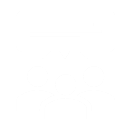 [Speaker Notes: Приглашаем всех к знакомству и сотрудничеству!
Мы считаем, что этапы младенчества и юности коучинга как вида помогающей деятельности заканчиваются. 
В коучинге накоплен большой эмпирический опыт, но не хватает системности, научности и общего стандарта. 
Коучинг может избавиться от магии, догматики и манипулятивности - стать прозрачным, понятным и эффективным. 
В мире стремительно развивается направление Coaching psychology (Психологии коучинга) и его различные направления. 
Мы считаем, что направление когнитивно-поведенческий коучинга станет локомотивом нового этапа развития высокоэффективного научно-обоснованного и профессионального коучинга.
Более детально познакомиться с методологией можно в наше группе в Телеграмме, своего рода – лаборатория, где мы обмениваемся опытом и экспериментируем. Если тоже хотите поэкспериментировать и обменяться опытом – пожалуйста, присоединяйтесь.
Будем ждать вас! Спасибо большое за внимание!]